Chapter 1: Intro to HTML
HTML5 Video Series
Section 1: HTML Structure Presentation
Section 2: Layout of an HTML File
Section 3: Working with Lists & Tables
Section 4: HTML Forms & Input
What is HTML?
HTML = Hypertext Markup Language
Language of The Browser
HTML5 Video Series
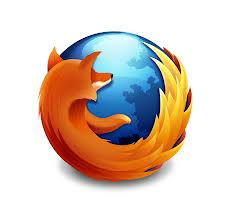 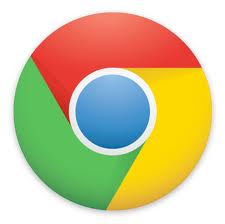 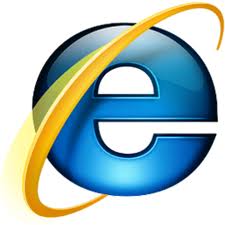 HTML is not a programming language
The World Wide Web Consortium creates the 
   standards of HTML
CSS is used to style HTML pages
HTML Uses Tag Elements
<p></p> - Paragraph
<h1></h1> - Heading
<i></i> - Italic
<b></b> - Bold

Content is wrapped in an open and closing tag

<h1>This is a heading</h1>
<p>This is a paragraph</p>
HTML5 Video Series
HTML Document Layout
<!DOCTYPE html> 
<html> 
	<head>
 		<title>Page Title</title> 
	</head> 
	<body> 
		<p>Hello World!</p> 
	</body>
 </html>
HTML5 Video Series
Block Elements
Block Level Element
Creates a large block of content 
New lines before and after element
Consumes the whole width available

Examples 
<p> - Paragraph
<h1> - <h6> Headings
<form> - Forms
<div> - div tags
HTML5 Video Series
Inline Elements
Inline Level Element
No new lines
Can be placed aside other elements
Can not define width

Examples 
<a> - Links
<strong> and <b> - Bold
<input /> - Input
<span> - Span tags
HTML5 Video Series
Element Attributes
Most attributes are Name-Value pairs separated with an “=“
Attributes provide additional information about an element
Attributes are always specified in the start tag
HTML5 Video Series
“href” is the name of the attribute of the <a> (link) tag
<a href=“http://google.com”>Google</a>
“http://google.com” is the value of the “href” attribute of  the <a> (link)tag
Other Common Attributes
style - Styling can be done via “style” attribute
HTML5 Video Series
<p style=“color:red”>This paragraph will be red</p>
Id & class – Specifies identification to an element
<p id=“myparagraph”>This paragraph has an id</p>
title – Adds extra info about the element. Also displayed in a tooltip in some browsers
<a href=“http://somesite.com” title=“Click to goto somesite”>
This paragraph has an id</a>
Singleton Tags
Singleton tags are tags with no closing tag. Also called void elements
<img> is a singleton tag  “<img></img> is wrong. Only the opening <img> is needed
Used with “attribute only” tags such as <img>
Can use a trailing slash (<br />)
HTML5 Video Series
No Trailing Slash
With Trailing Slash
<br>
<hr>
<img>
<command>
<br />
<hr />
<img />
<command />
You can leave off the trailing slash with HTML/HTML5. The trailing slash is 
required for XHTML
Using Images In HTML
Images are defined in html by the <img> tag 
The <img> tag is empty aside from its attributes
There is no closing tag
HTML5 Video Series
<img src=“http://www.somesite.com/images/imagename.jpg”
alt=“A name for my image” />
src is the image tag <img> 
source (location) attribute
alt is the “alternate” attribute
And is required
Notice, no closing tag,
Just an extra “/”
Separate & Style Your HTML
You can style your html with the “style” attribute or by using CSS(Cascading Style Sheets). CSS is preferred but for this tutorial, we will use the inline “style” attribute.
Use the <div> or <span> tag to single out blocks of html to apply style to
HTML5 Video Series
<div style=“padding:5px;background-color:black;color:white;”>
	<h1>Your Heading</h1>
	<p>This is your paragraph</p>
</div>
This will add padding, make the background color black and make 
the text white for everything in between the <div> tags
Style Attribute Selectors
The syntax…
HTML5 Video Series
<p style=“selector:value;”>Some text</p>
Common Selectors and values…
color:red;
background-color:blue;
background-image:some-image.jpg
padding:5px
margin:5px
display:block;
border-style:solid;
border-color:black
border-width:1px;
Shorthand way…
border:solid black 1px;